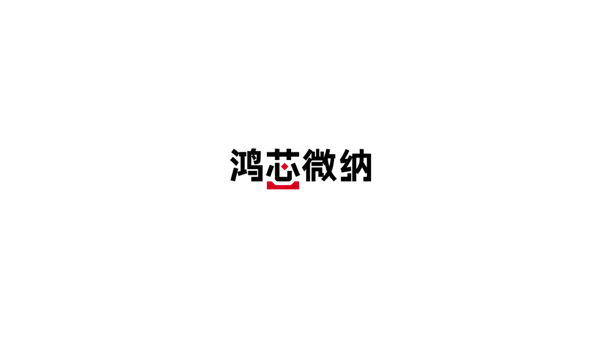 2024
Elmore Delay & trans
芯之所至  皆有鸿芯
打造完整的国产芯片数字EDA平台
1 Elmore delay
用来估算电路中信号延迟的模型；
主要用于描述RC网络中的信号延迟。
1.1RC tree应满足的条件
Has a single input (source) node. 
Does not have any resistive loops. 
All capacitances are between a node and ground.
1.2 Elmore delay计算公式
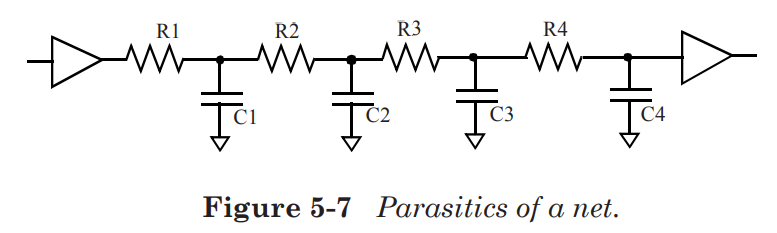 通过path上R的电流可以到达哪些电容器
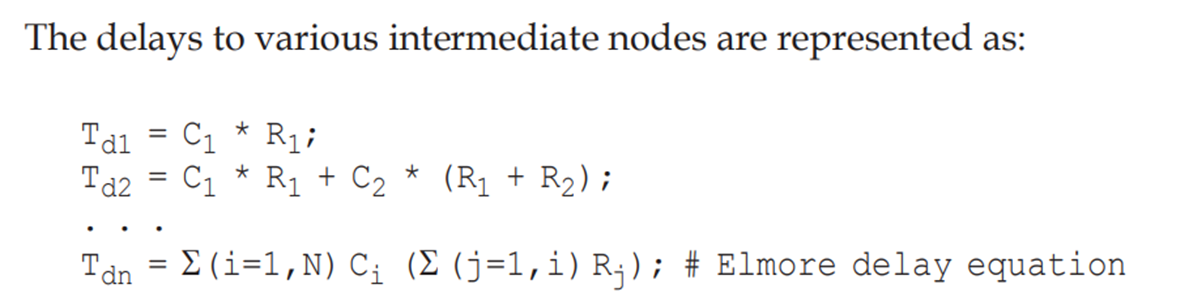 1.3 example
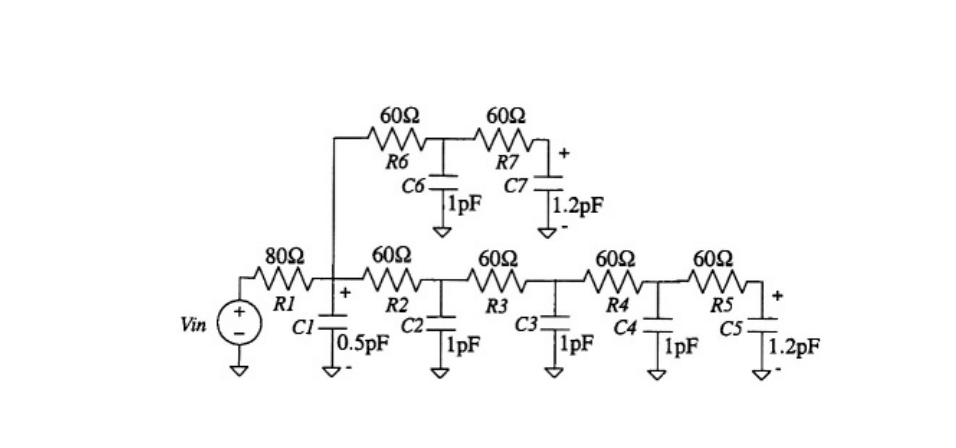 2 Elmore delay与脉冲响应的关系
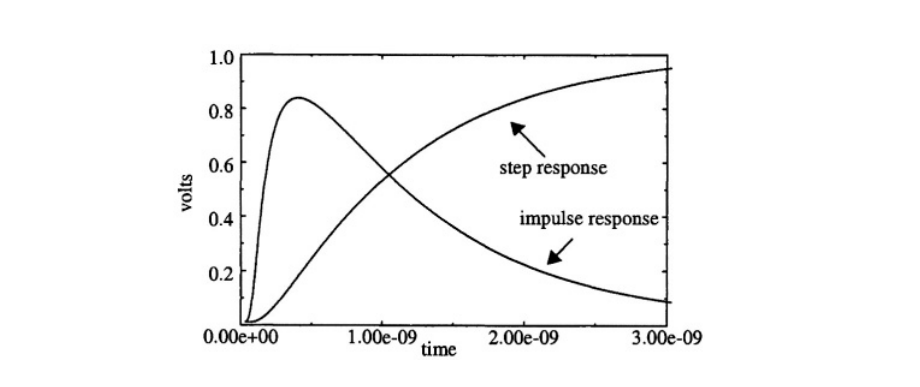 由于阶跃响应是对脉冲响应的积分，因此阶跃响应到达50%对应脉冲响应区域消耗一半的时间
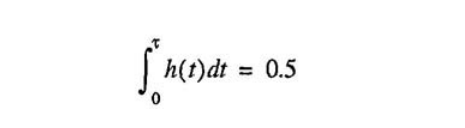 通过相应的非负脉冲响应函数h (t)的平均值来近似单调阶跃响应的延迟。
2 Elmore delay与脉冲响应的关系
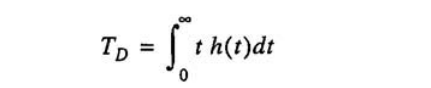 这种近似适对于脉冲响应函数分布对称的情况更为精确，例图中所示的函数图像，但对于脉冲响应函数不对称的情况存在偏差。
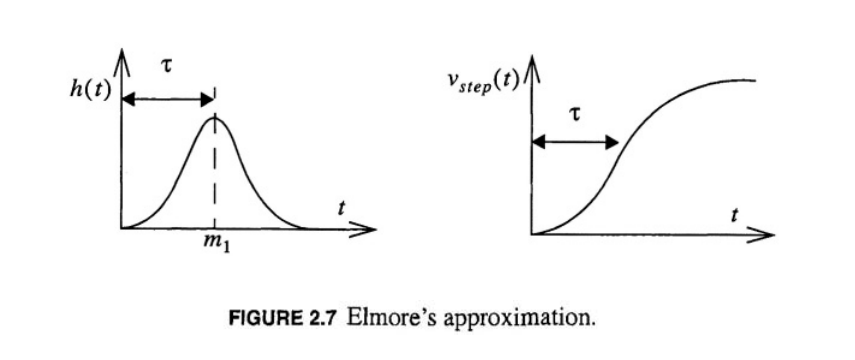 3. Dominant Pole Metric
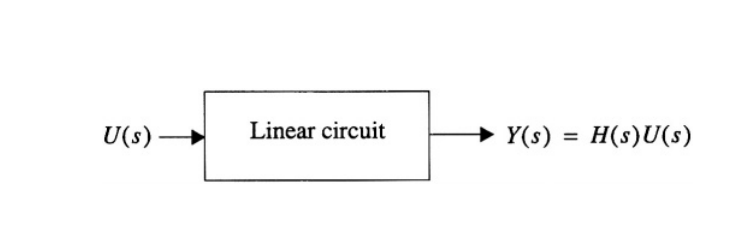 频域传输函数H(s)与时域脉冲响应的关系可以表示为：
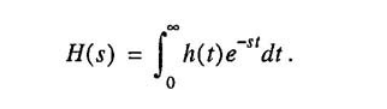 传输函数：
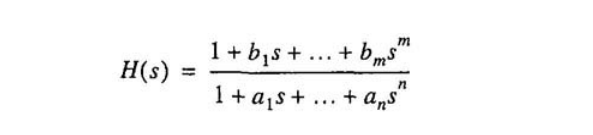 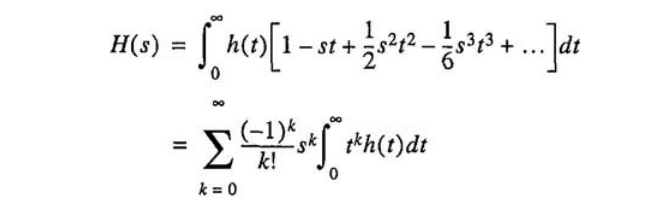 将上式在s=0处展开为，可以表示为关于s的幂级数：
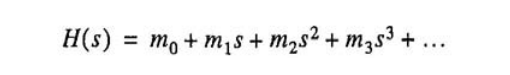 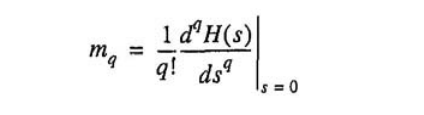 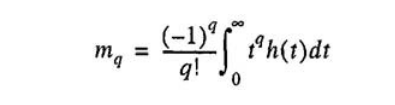 3. Dominant Pole Metric
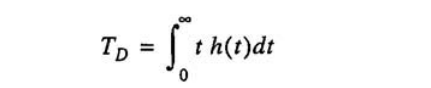 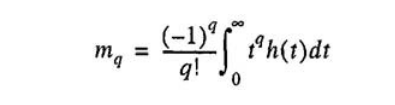 因此，我们可以得出，传递函数的系数与概率矩相关。
由
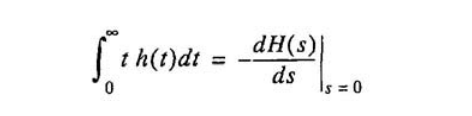 3 Dominant Pole Metric
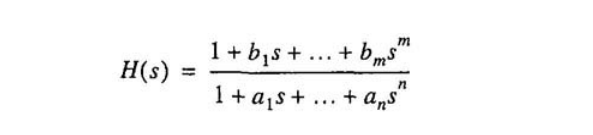 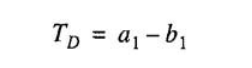 3.1 H(s)的零极点形式	Dominant Pole Metric
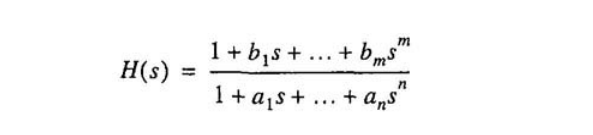 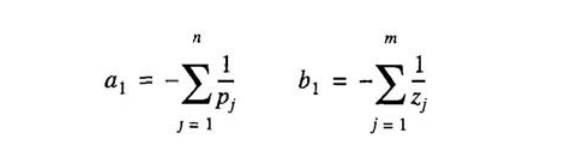 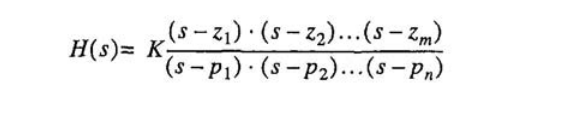 3 Dominant Pole Metric
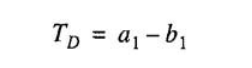 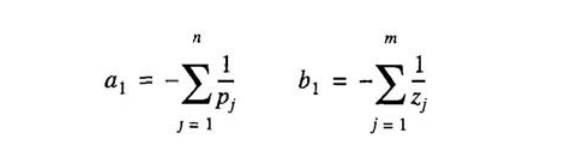 p表示极点,z表示零点
如果存在一个主极点
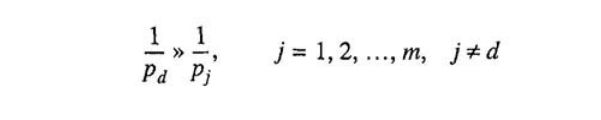 因此，有
4 输入为Ramp信号的	elmore delay及trans计算
输入波形函数：
V(t)
1
经过拉普拉斯变换：
t
drFullTrans
R
driver
load
C
已知传输函数：
那么输出端：
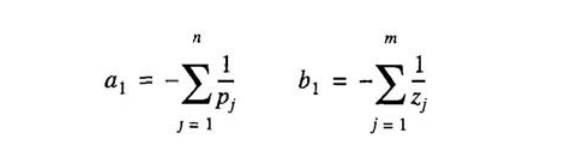 4 输入为Ramp信号的	elmore delay及trans计算
对其进行拉普拉斯逆变换：
牛顿迭代
总结
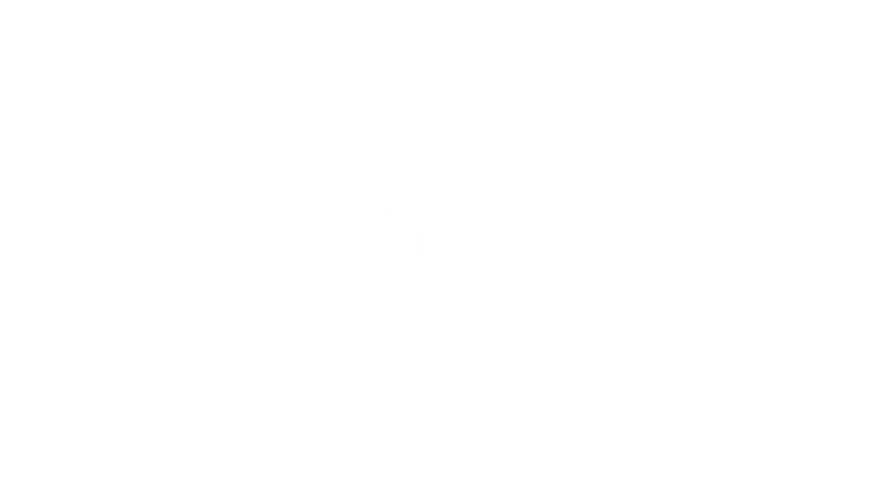 THANK YOU
WWW.GIGA-DA.COM
邮编：518000
电话：0755-61018899
邮箱：info@GIGA-DA.COM